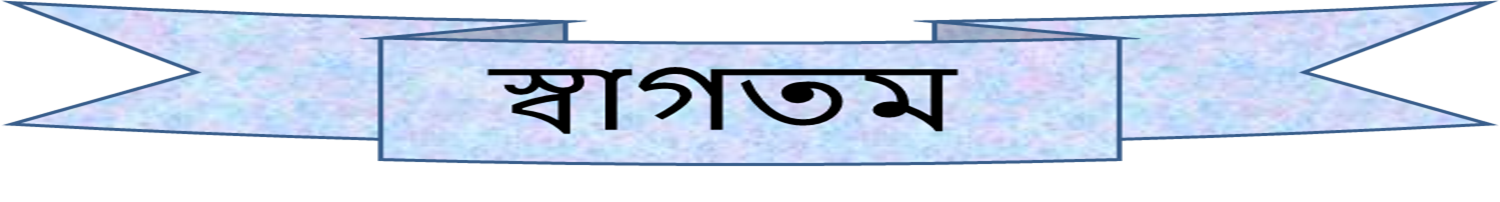 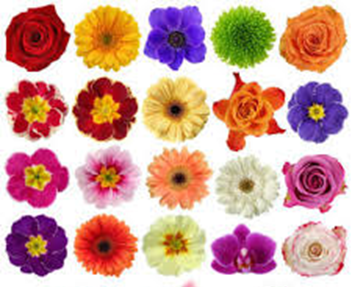 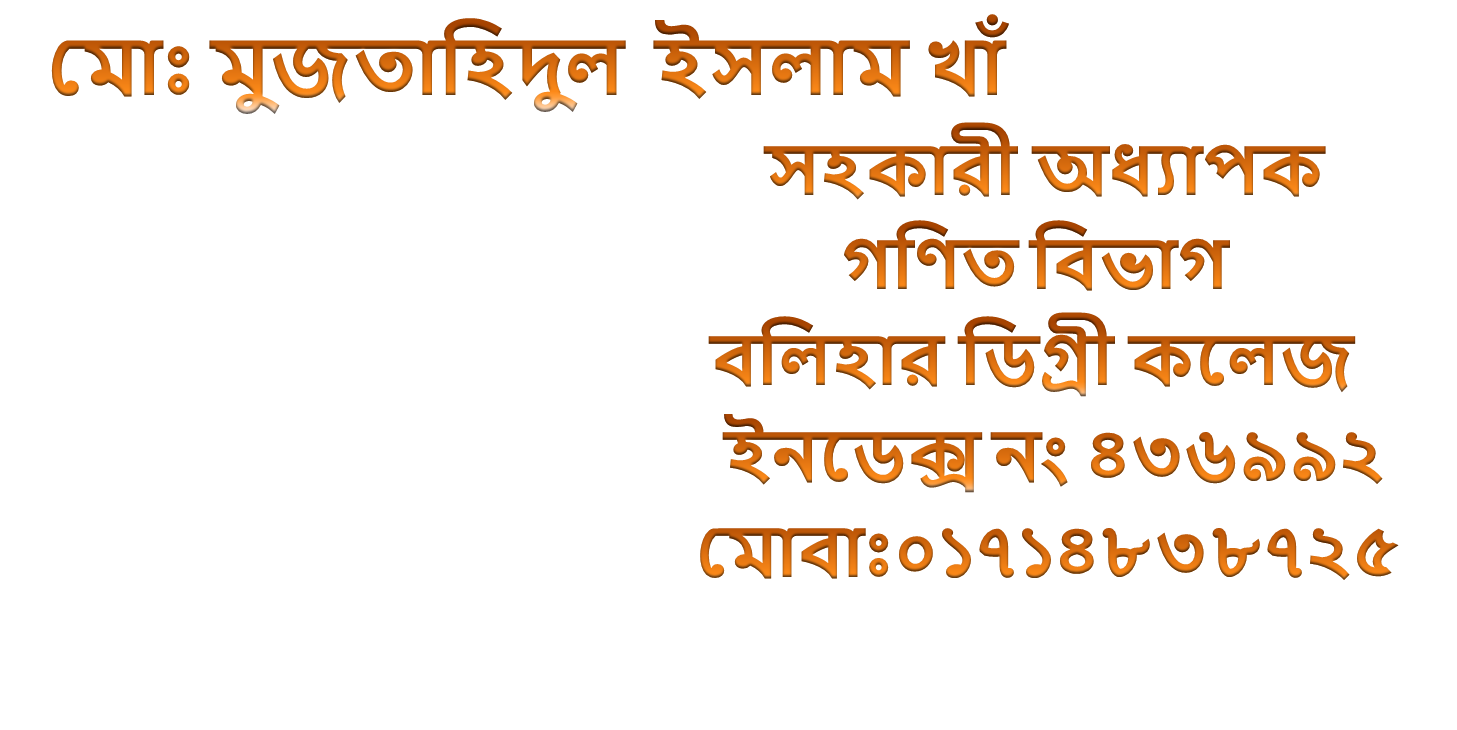 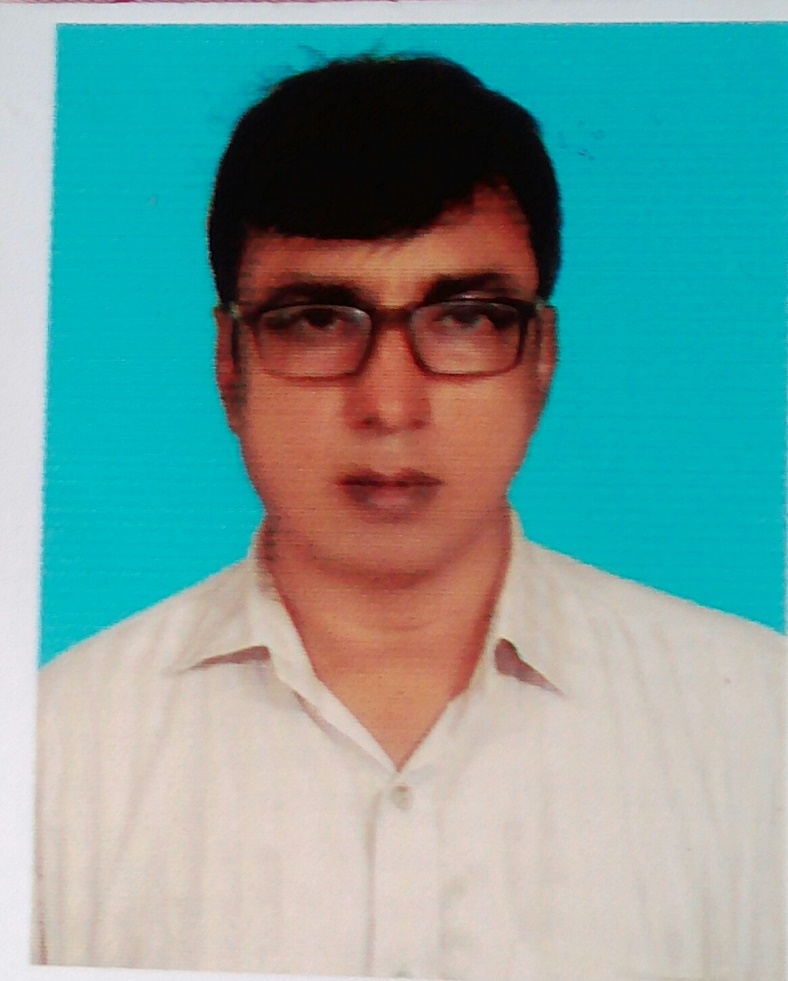 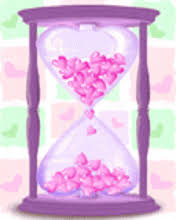 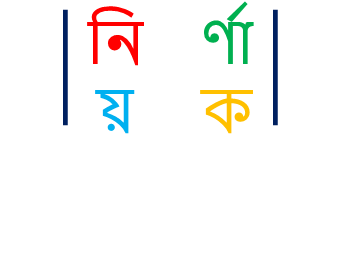 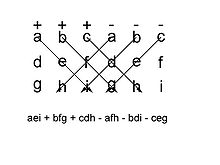 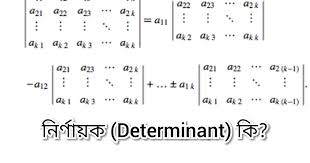 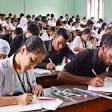 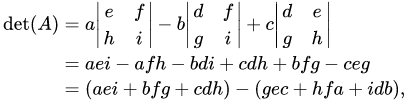 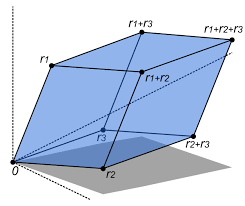 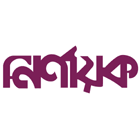 পাঠ পরিচিতি
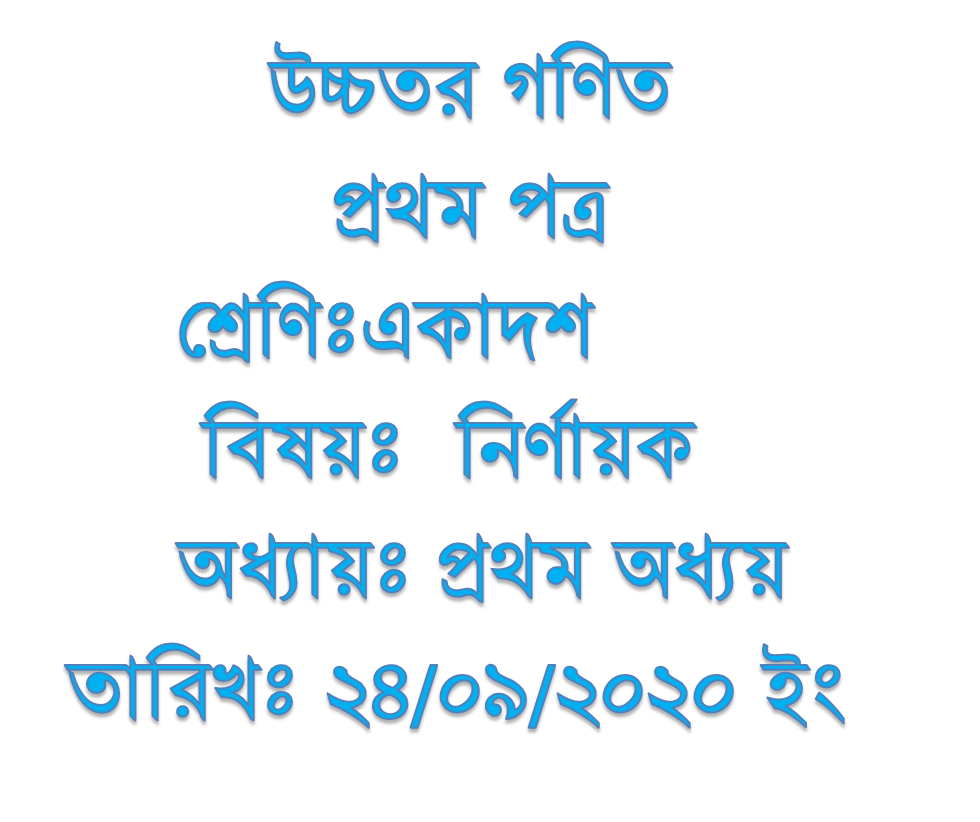 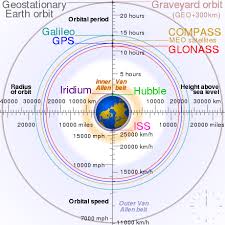 [Speaker Notes: মোঃ মুজতাহিদুল ইসলাম খাঁ, সহকারী অধ্যাপক, বলিহার ডিগ্রি কলেজ, নওগাঁ।]
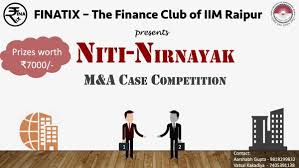 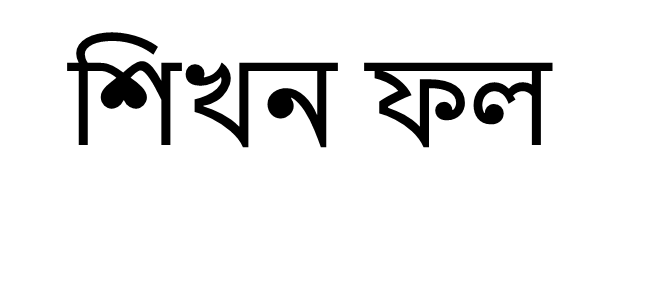 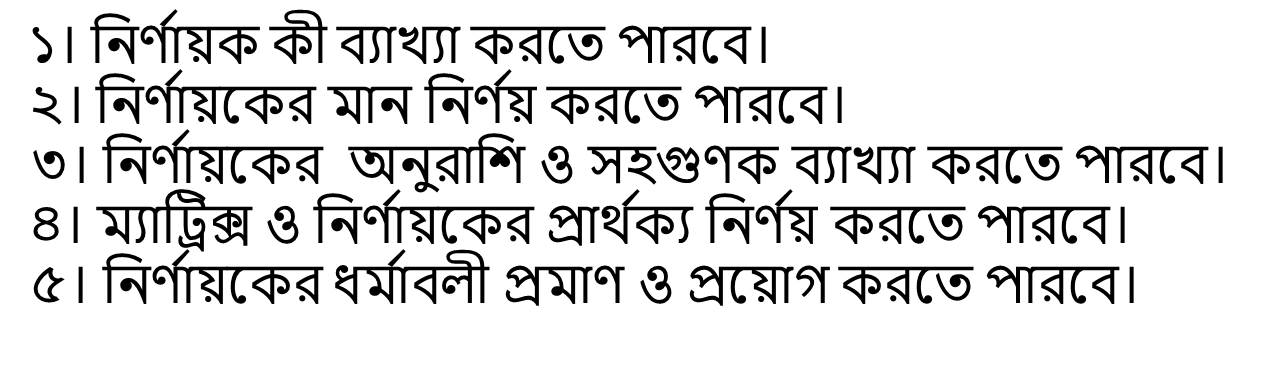 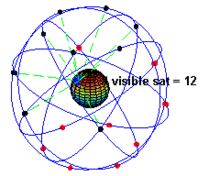 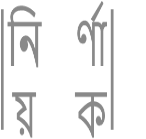 [Speaker Notes: মোঃ মুজতাহিদুল ইসলাম খাঁ, সহকারী অধ্যাপক, বলিহার ডিগ্রি কলেজ, নওগাঁ।]
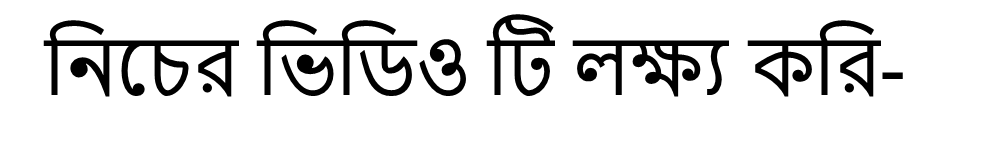 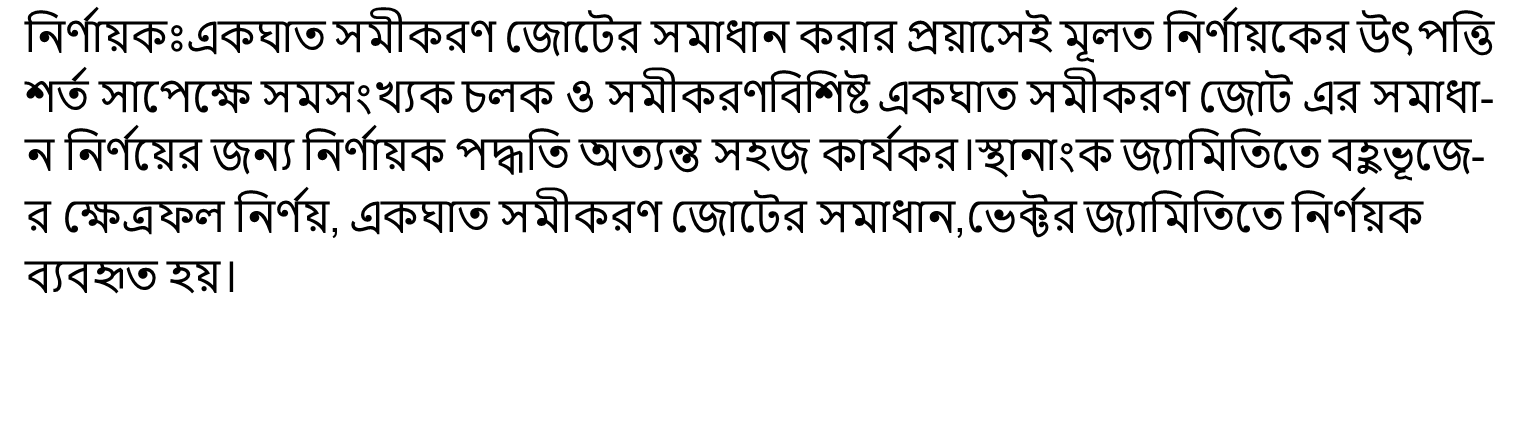 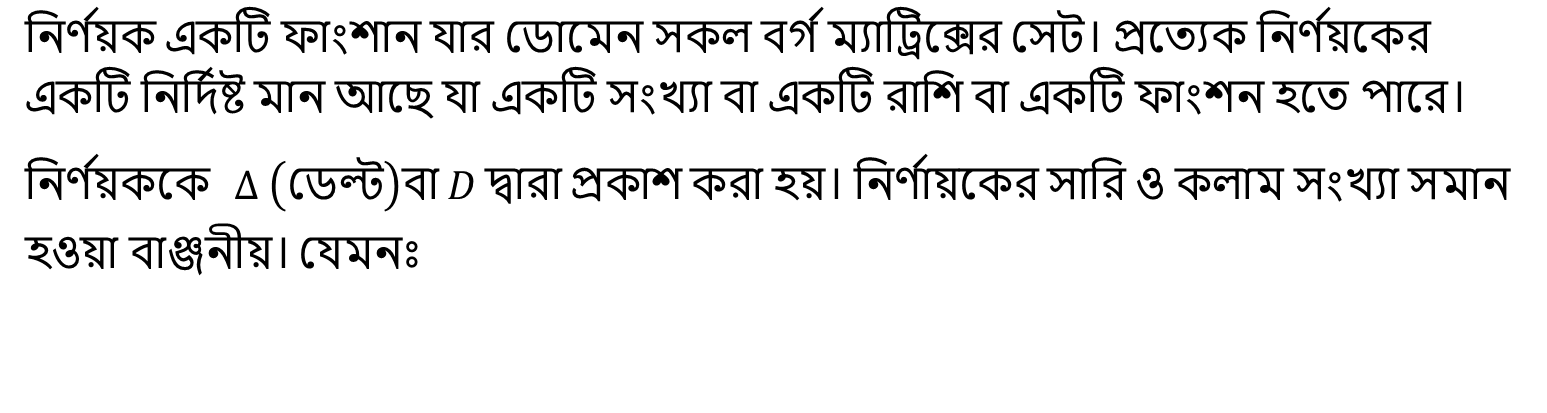 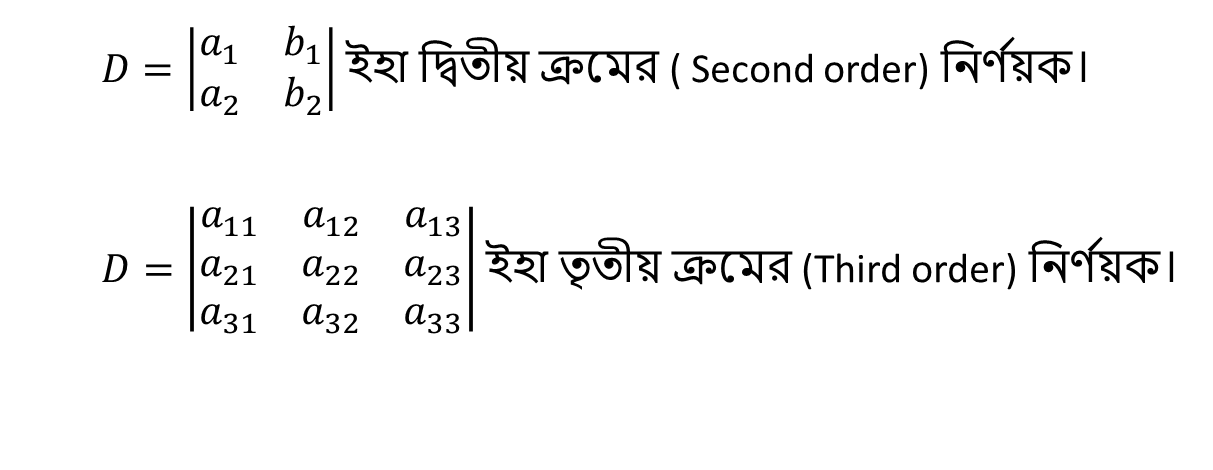 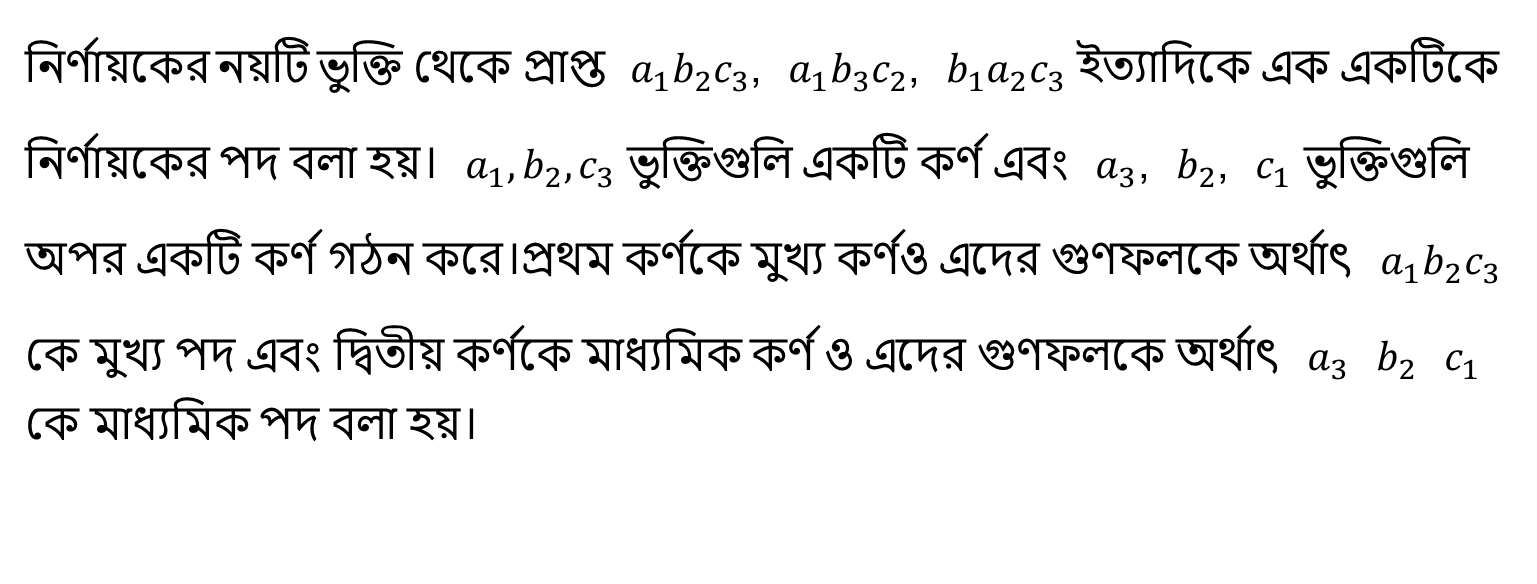 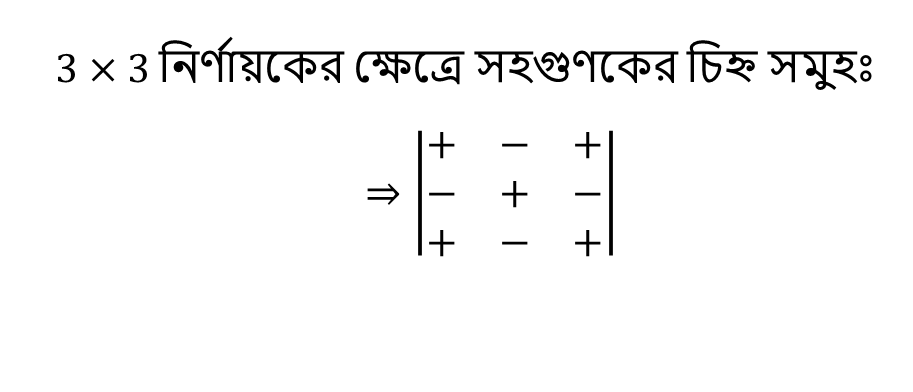 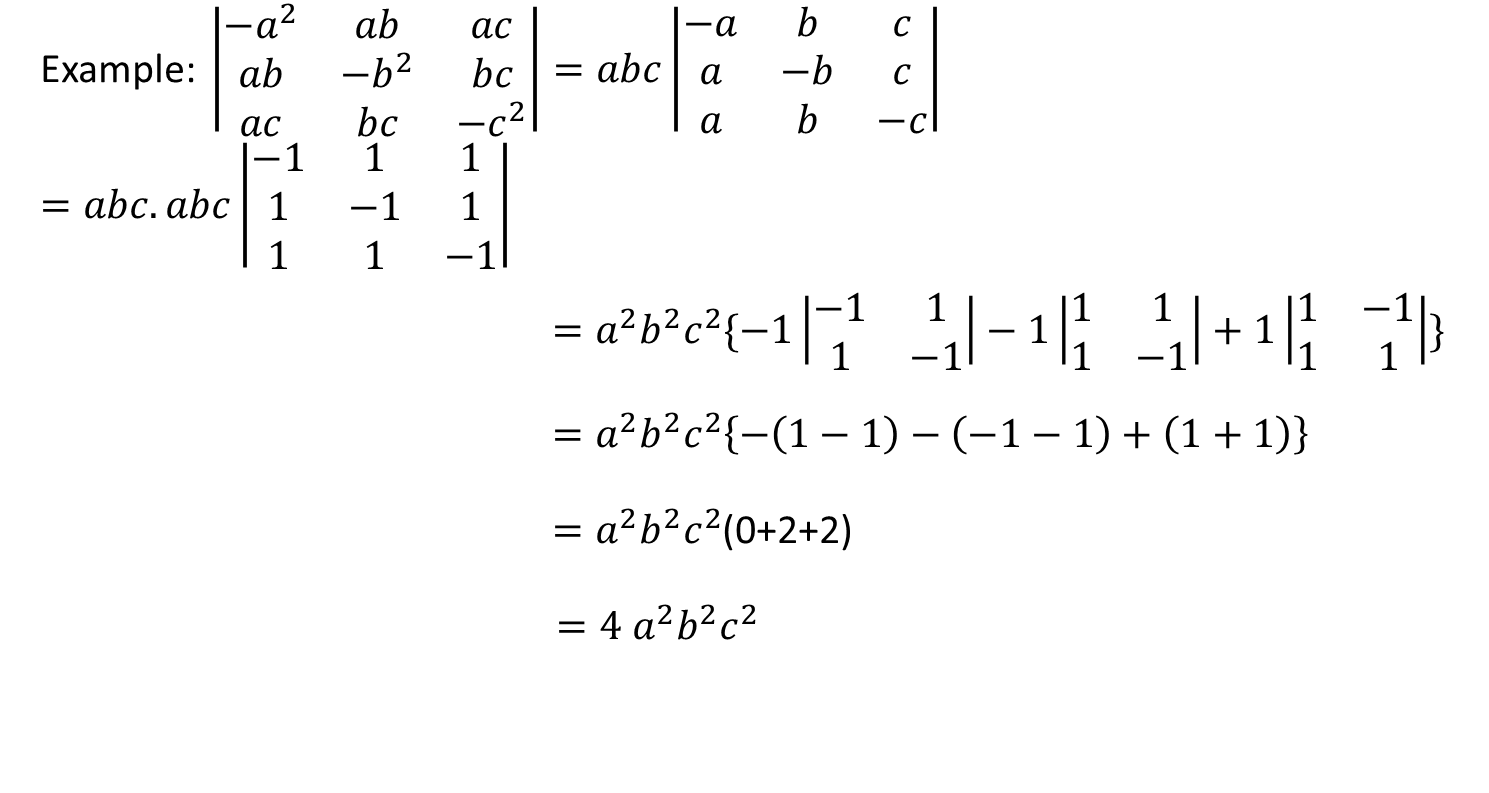 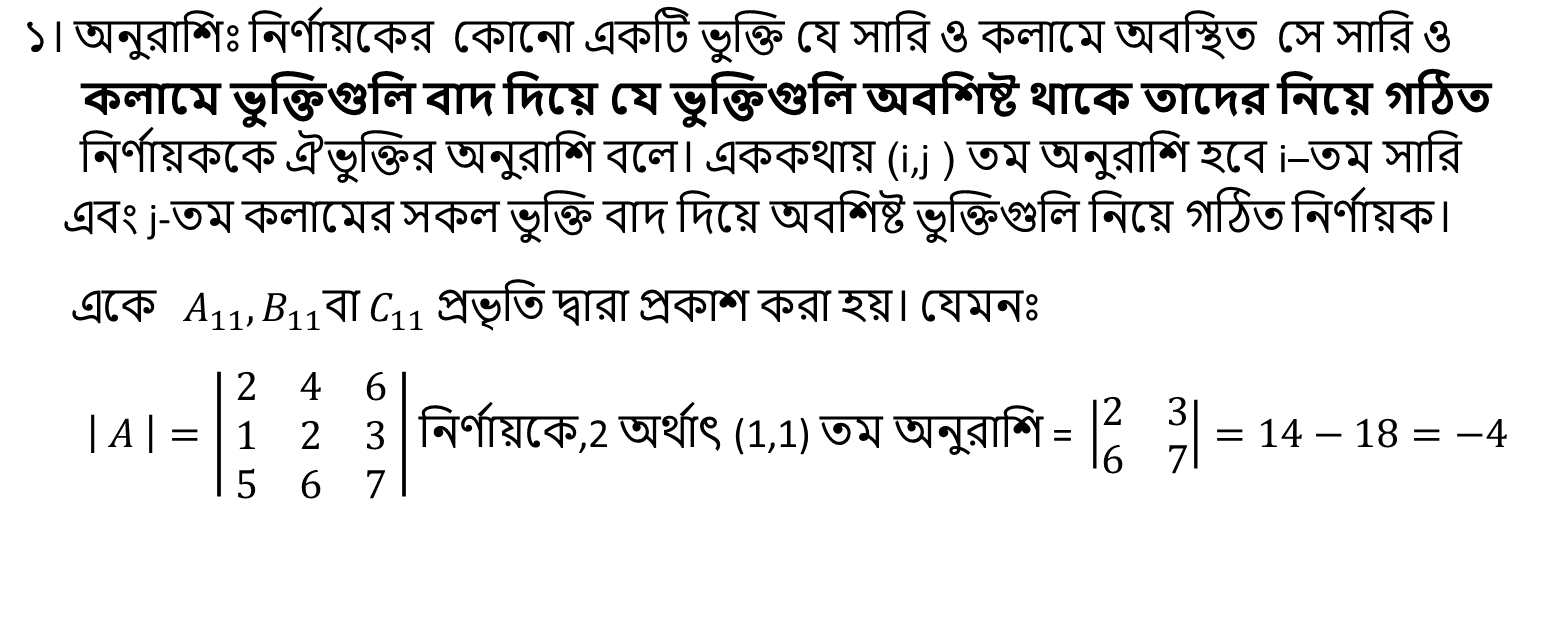 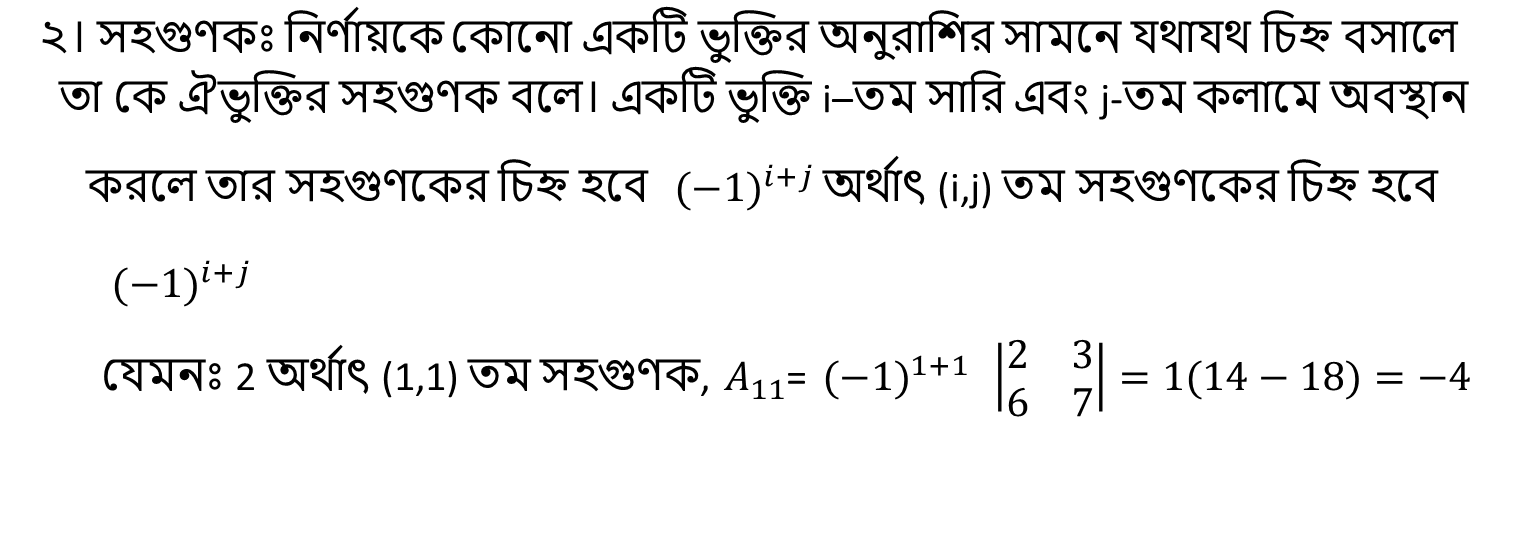 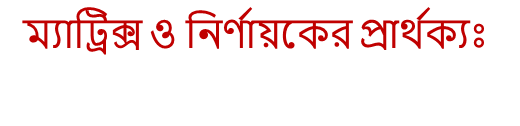 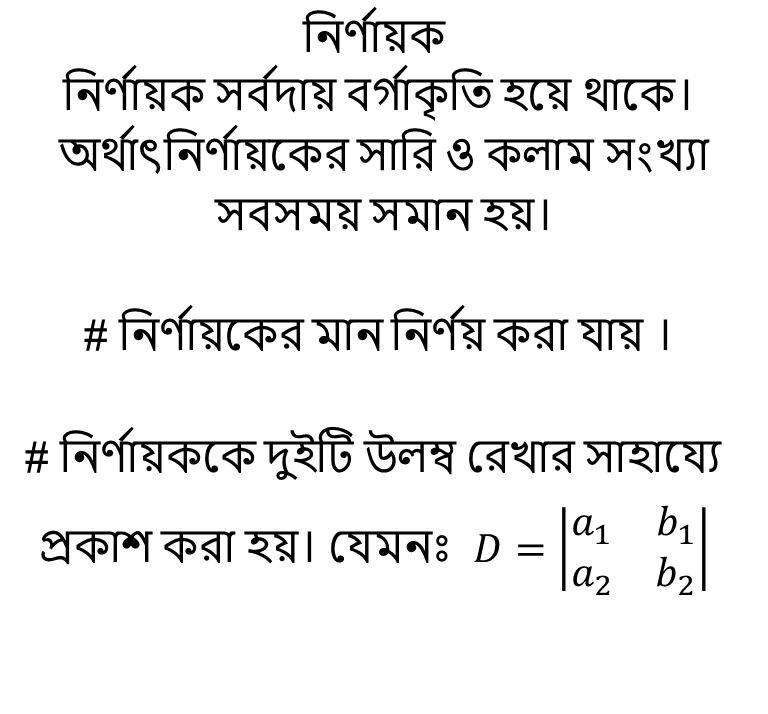 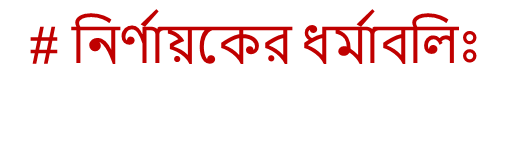 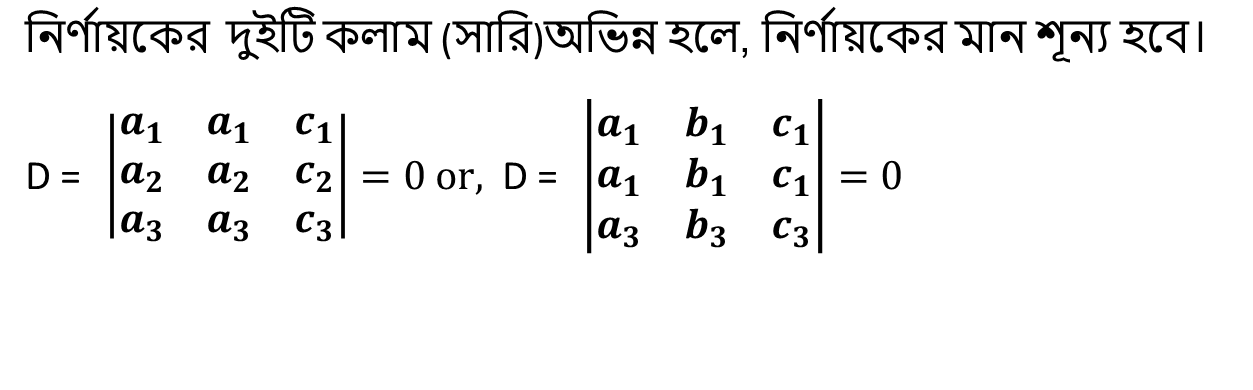 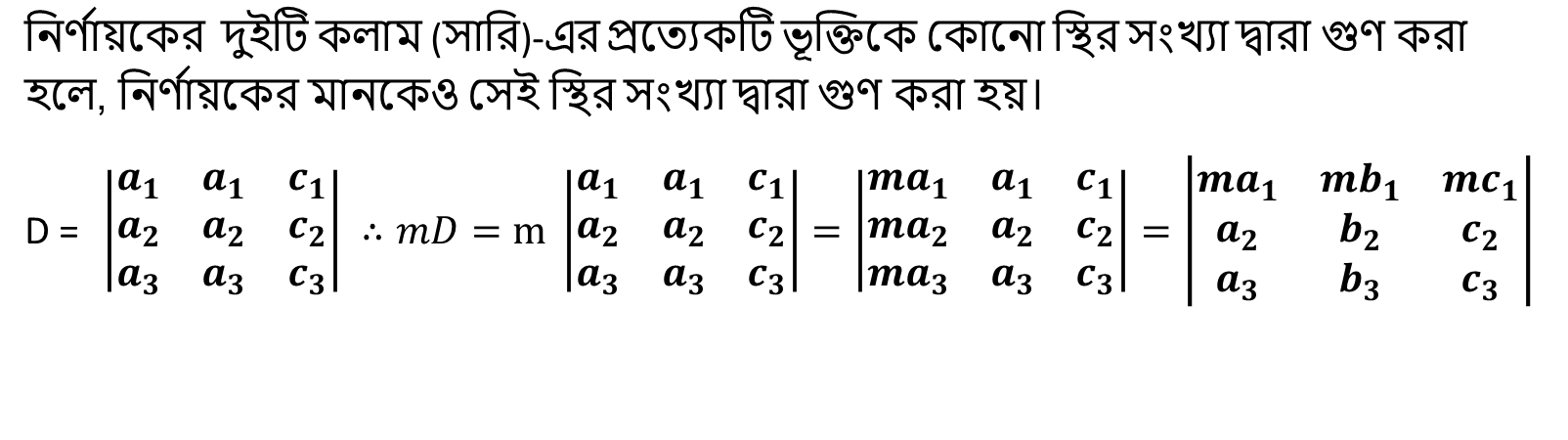 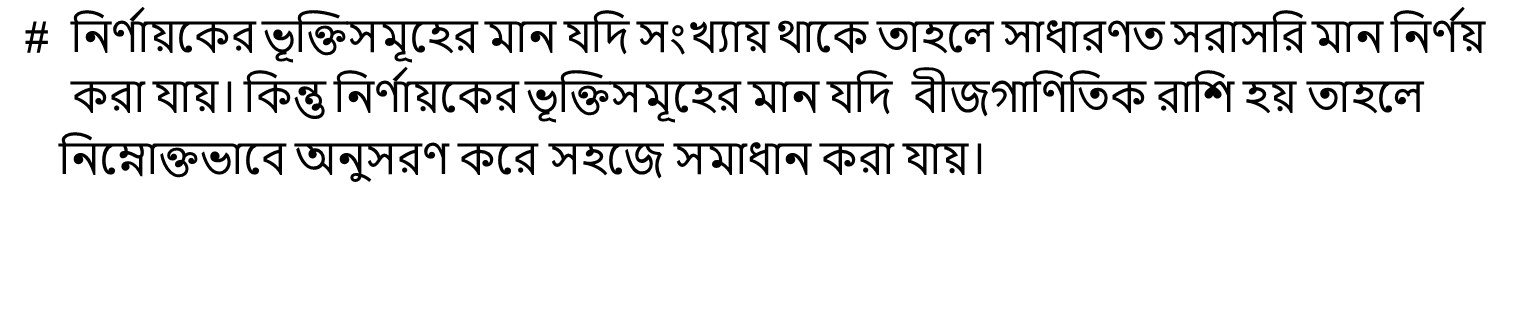 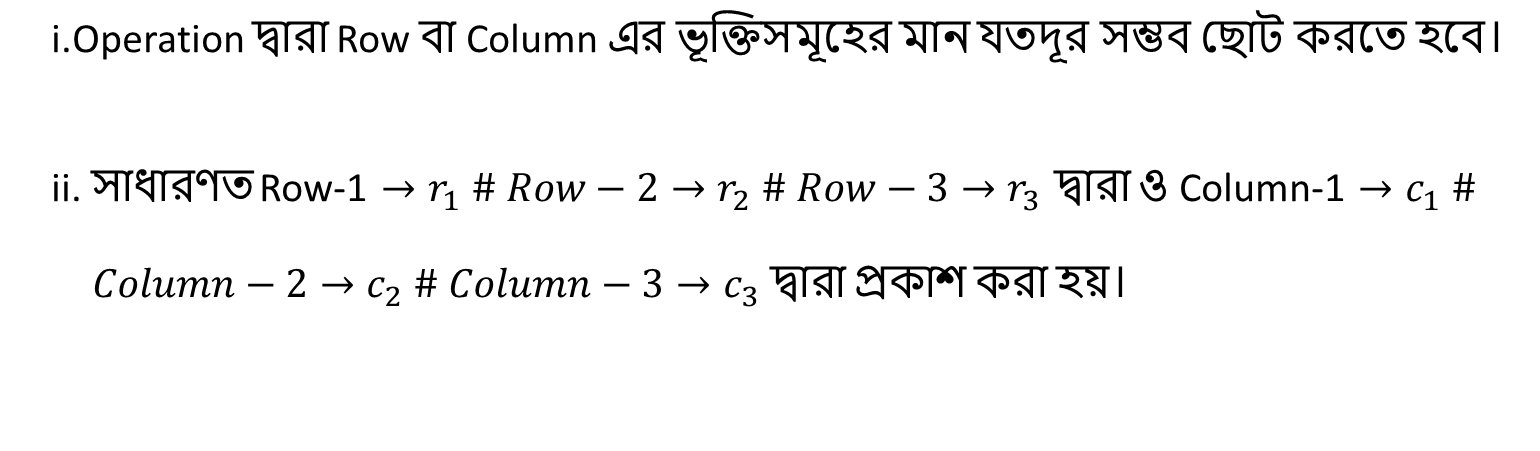 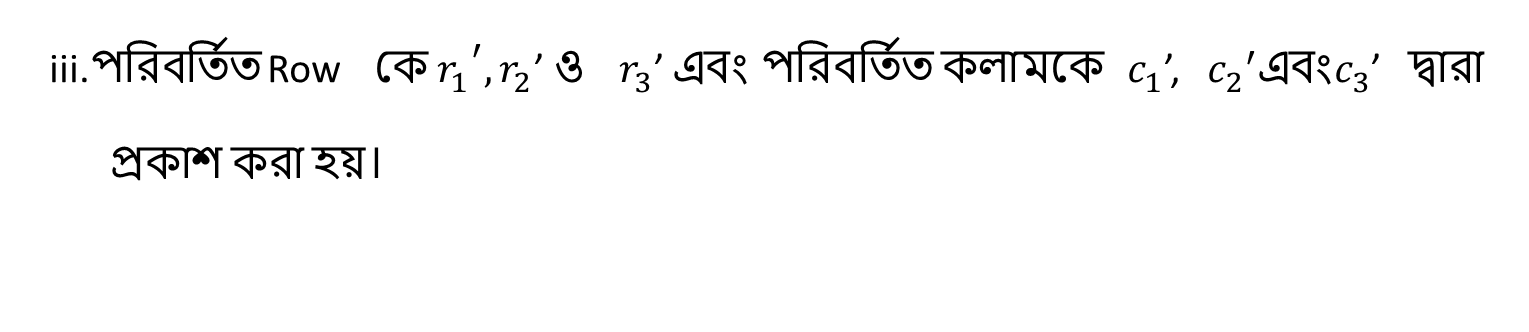 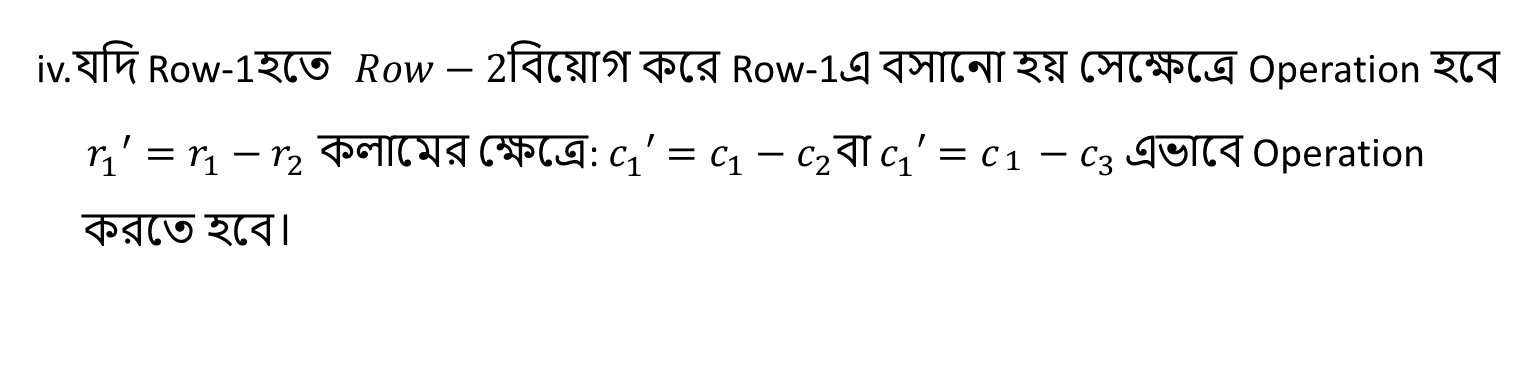 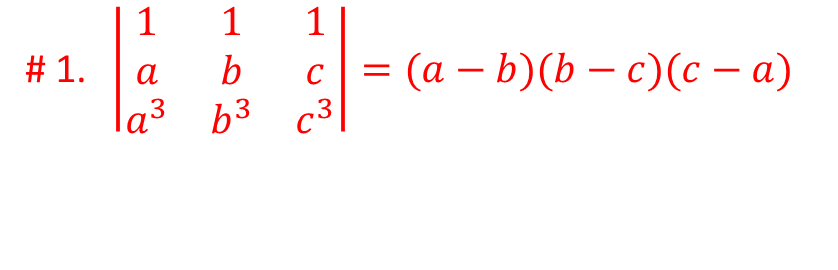 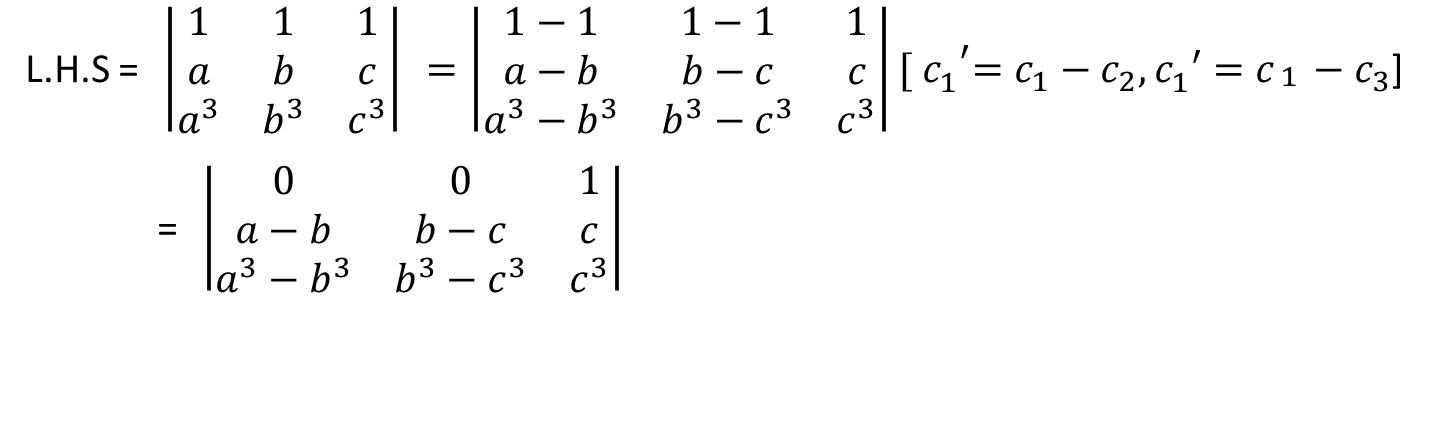 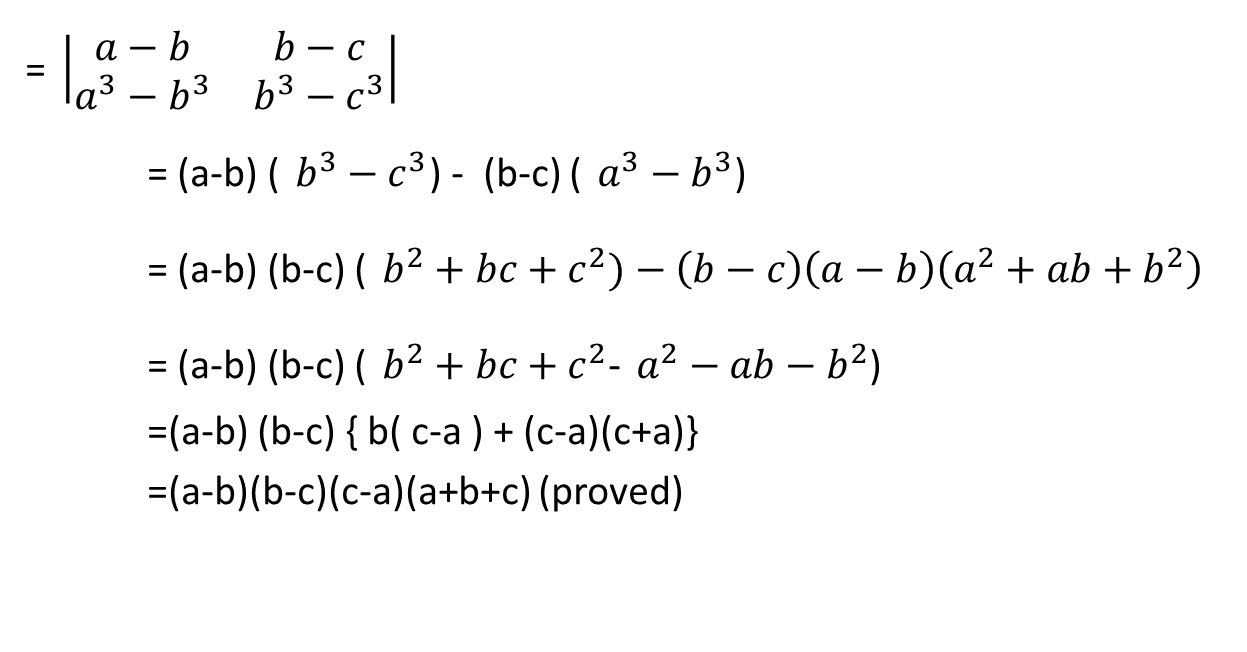 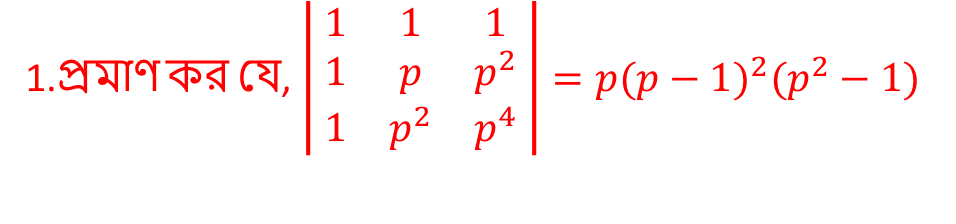 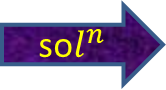 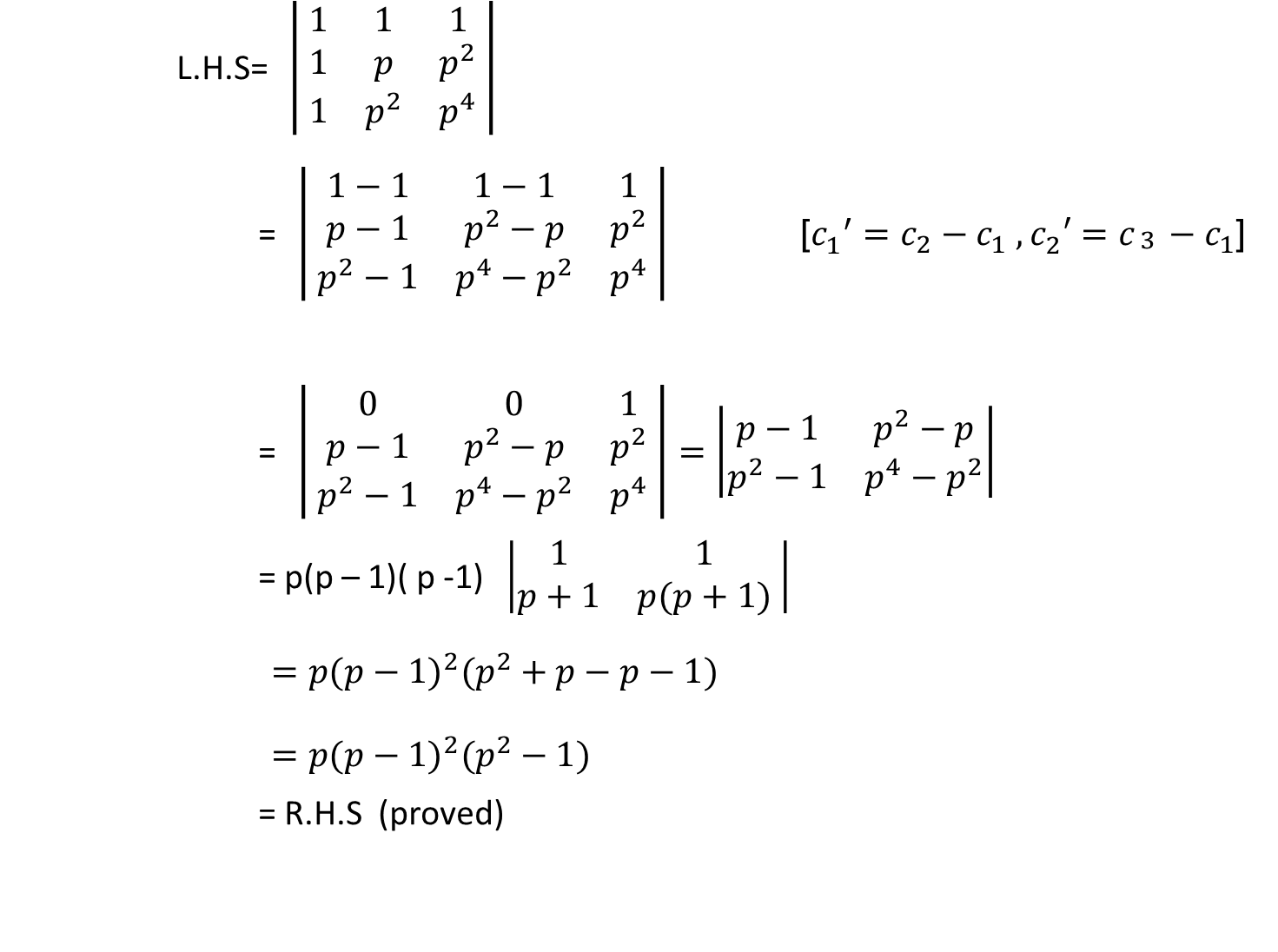 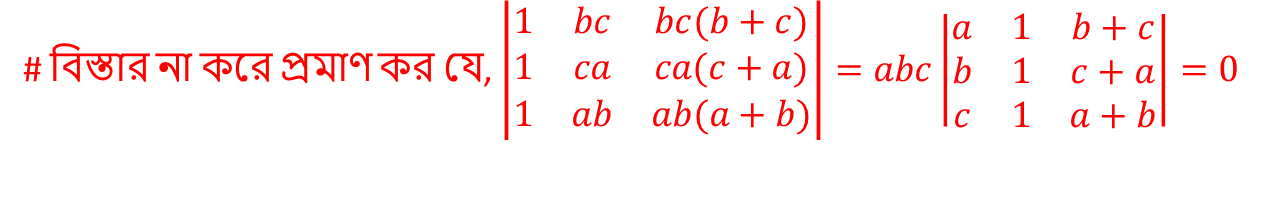 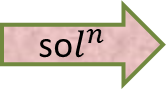 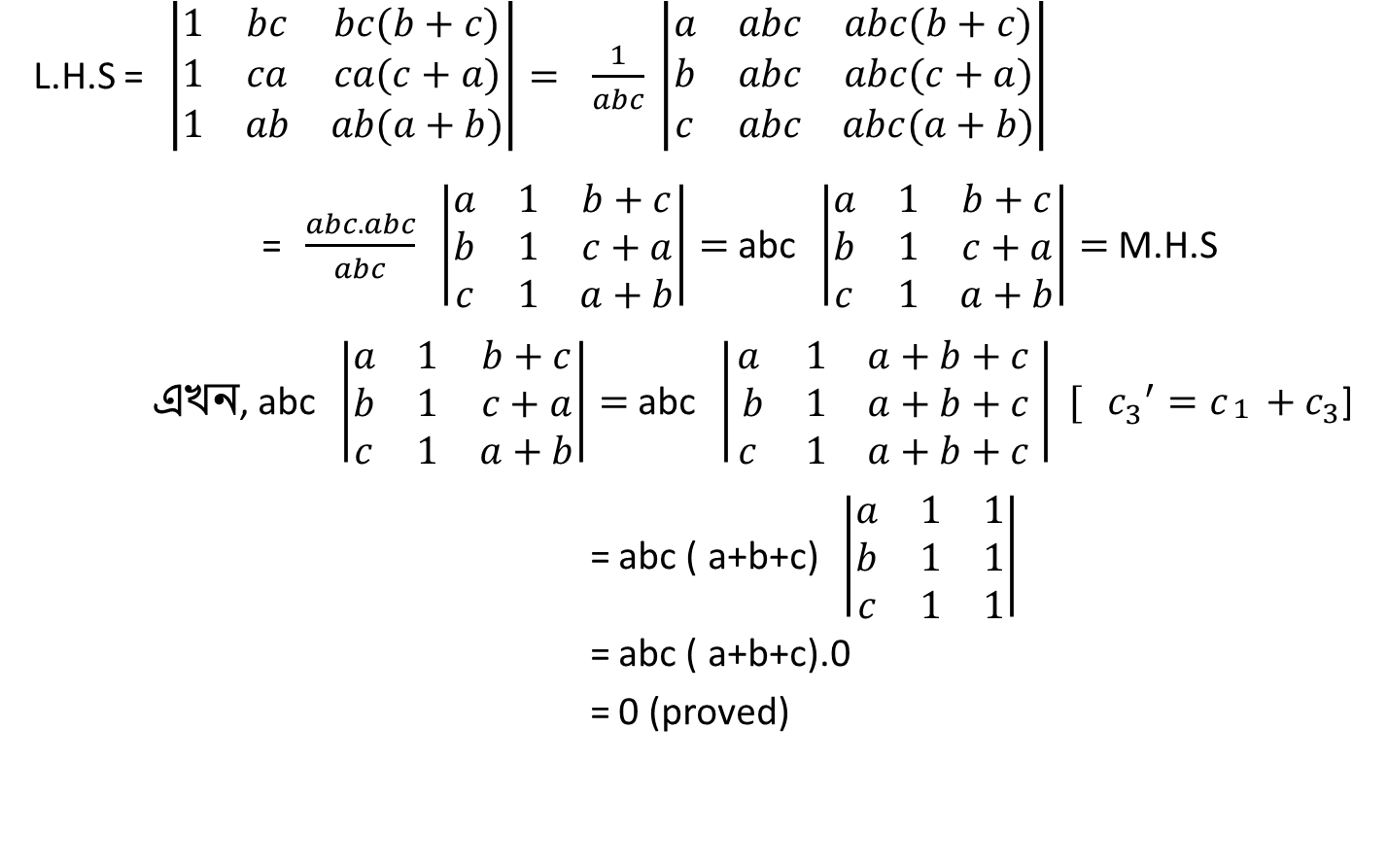 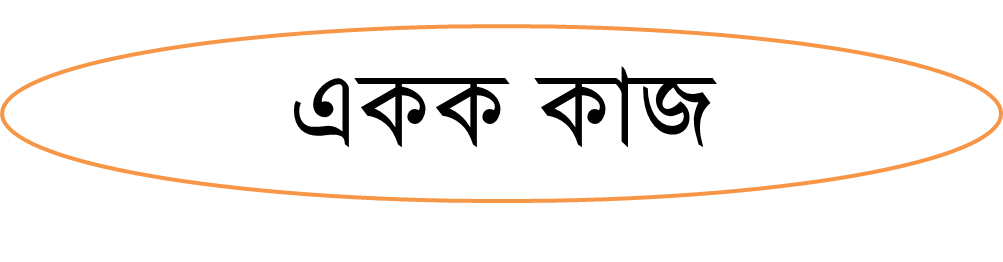 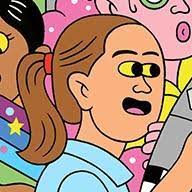 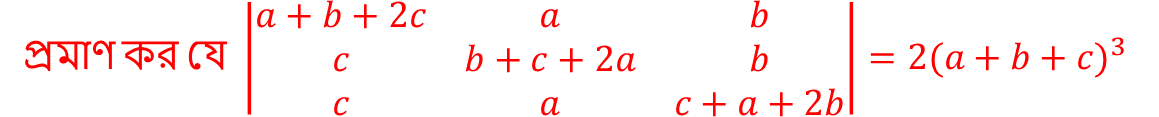 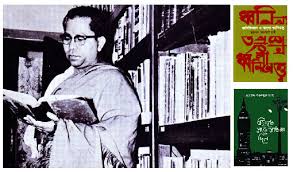 [Speaker Notes: মোঃ মুজতাহিদুল ইসলাম খাঁ, সহকারী অধ্যাপক, বলিহার ডিগ্রি কলেজ, নওগাঁ।]
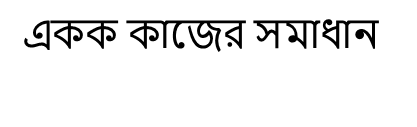 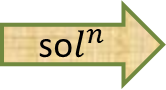 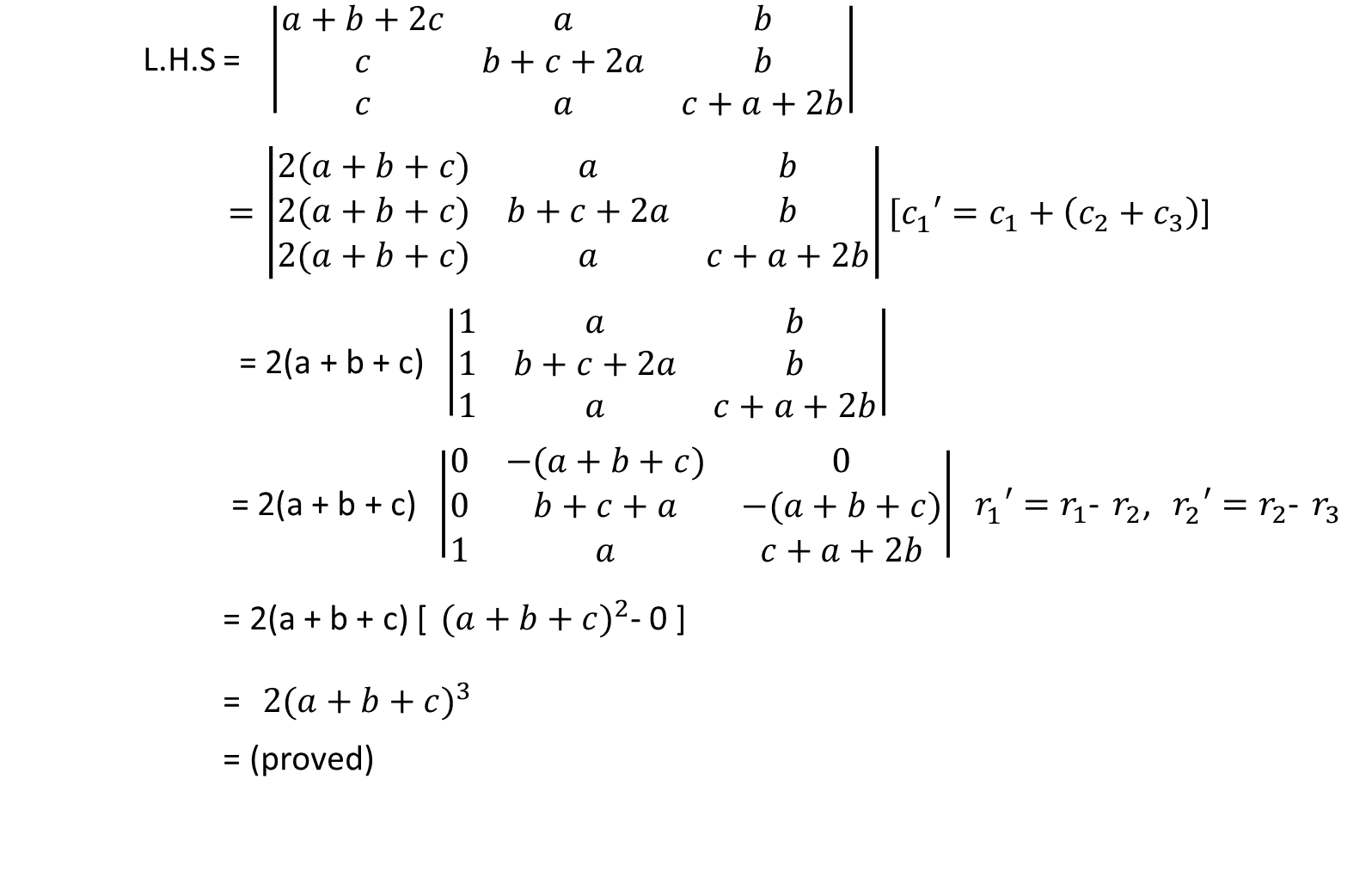 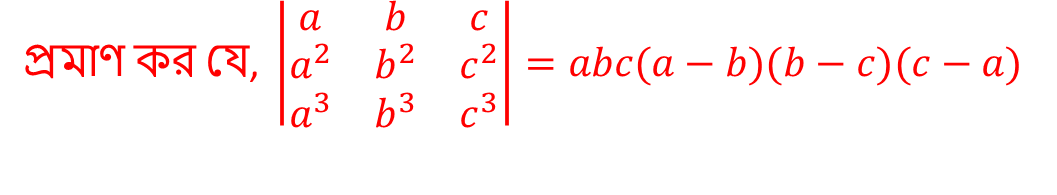 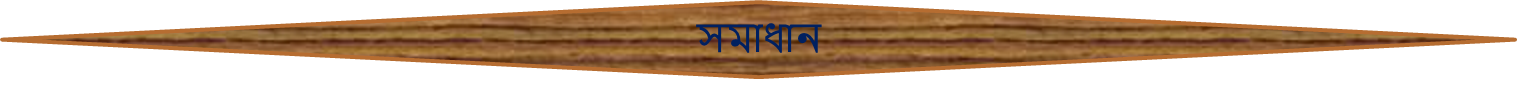 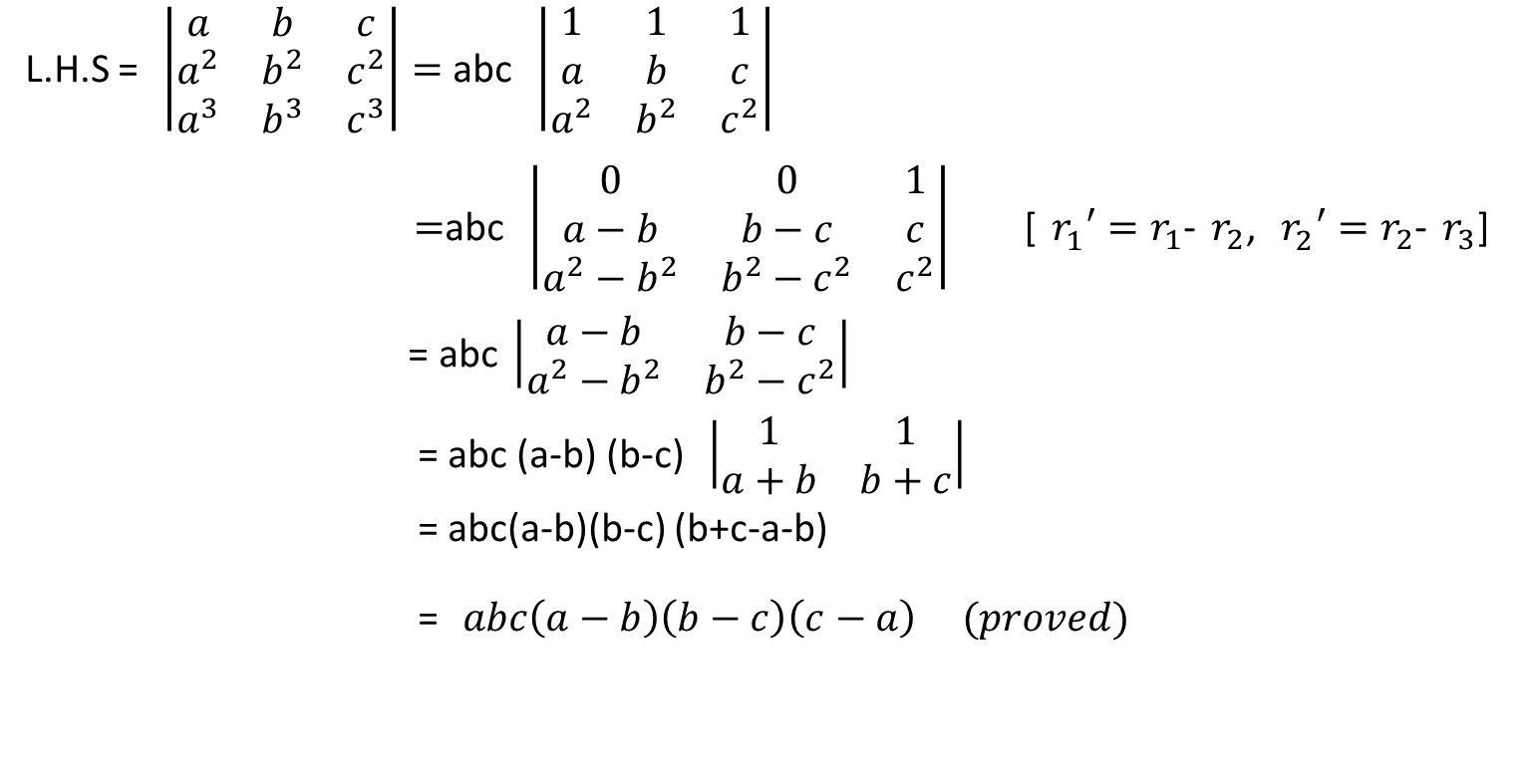 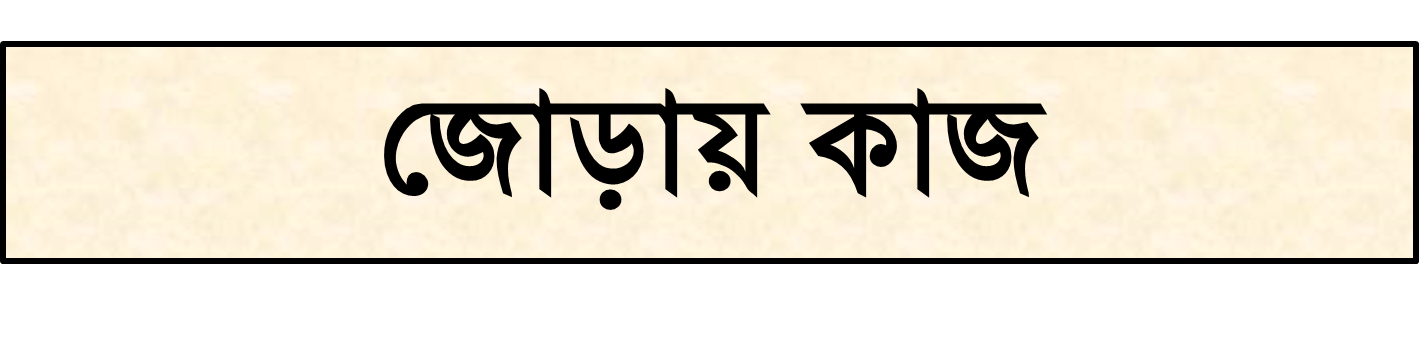 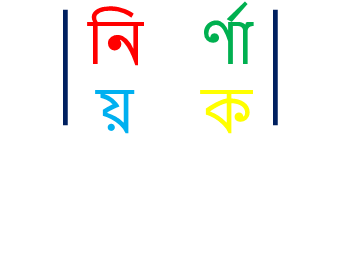 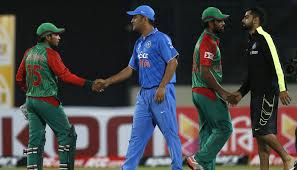 [Speaker Notes: মোঃ মুজতাহিদুল  ইসলাম খাঁ, সহকারী অধ্যাপক, বলিহার ডিগ্রী কলেজ,নওগাঁ।]
Proof
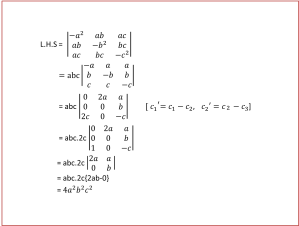 Proof
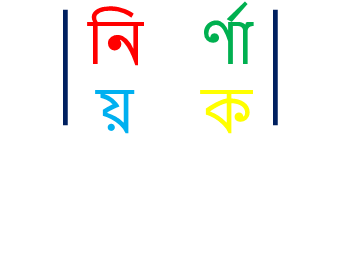 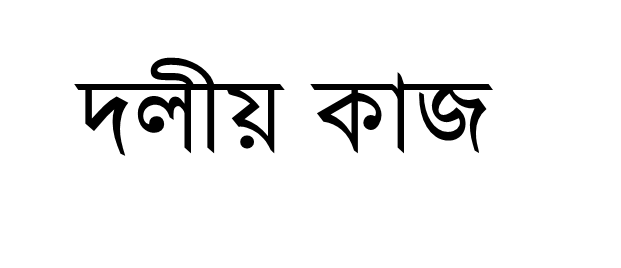 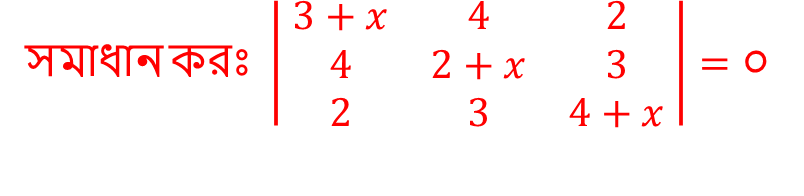 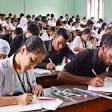 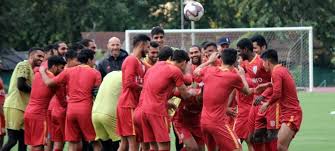 [Speaker Notes: মোঃ মুজতাহিদুল ইসলাম খাঁ, সহকারী অধ্যাপক, বলিহার ডিগ্রি কলেজ, নওগাঁ।]
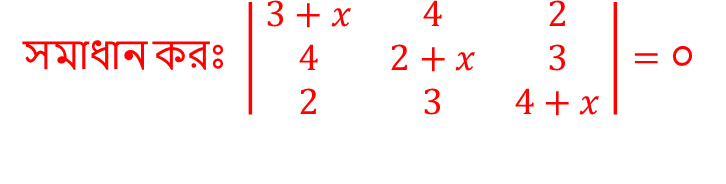 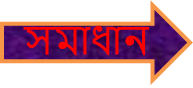 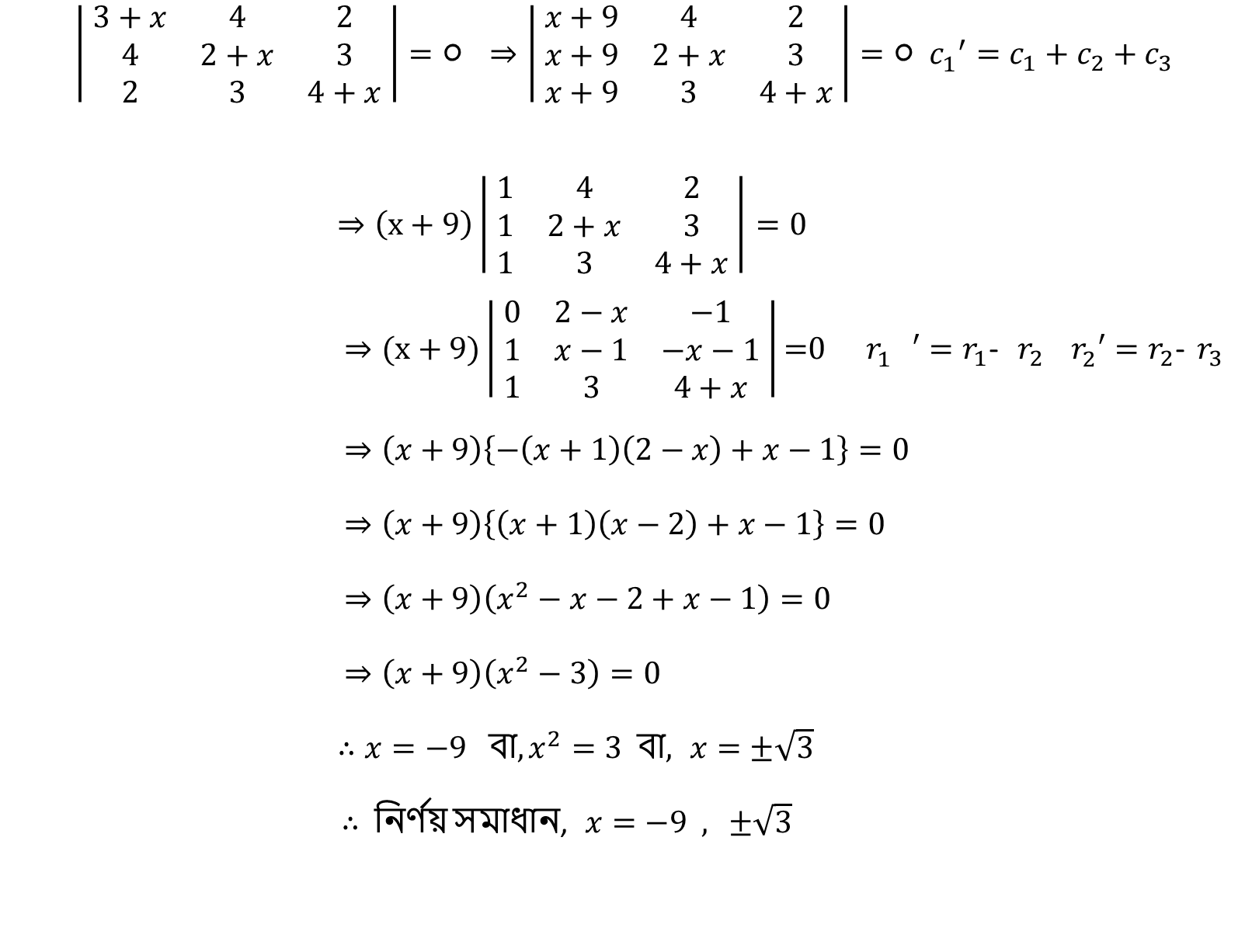 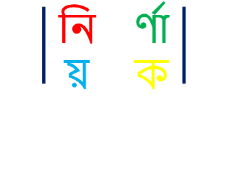 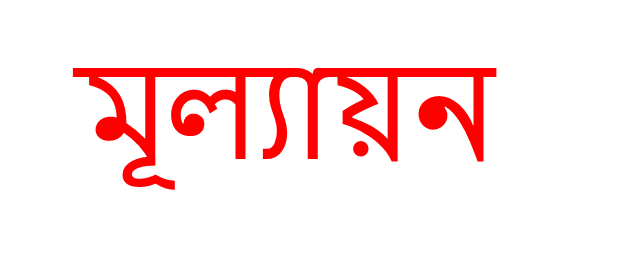 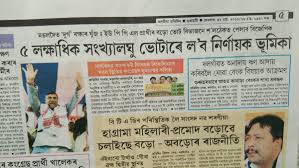 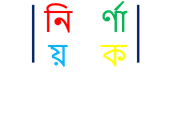 [Speaker Notes: মোঃ মুজতাহিদুল ইসলাম খাঁ, সহকারী অধ্যাপক, বলিহার ডিগ্রি কলেজ, নওগাঁ।]
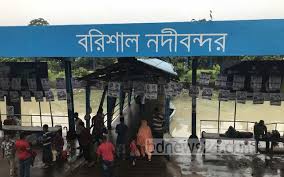 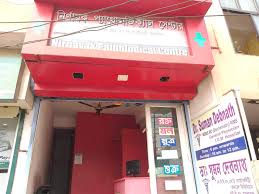 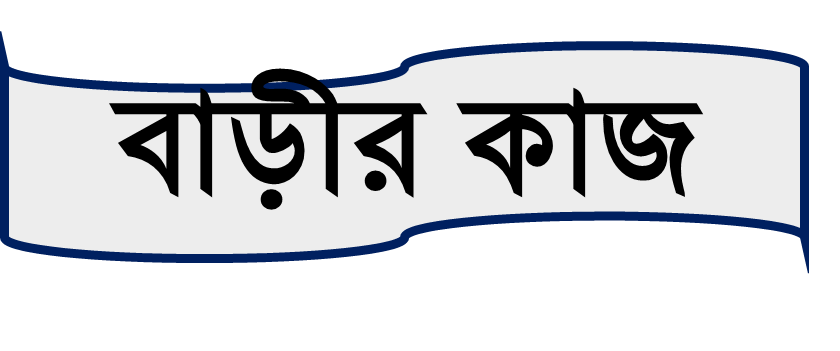 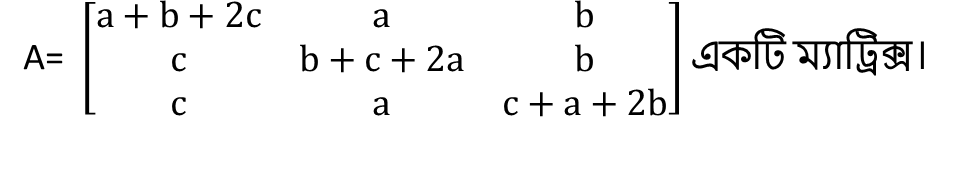 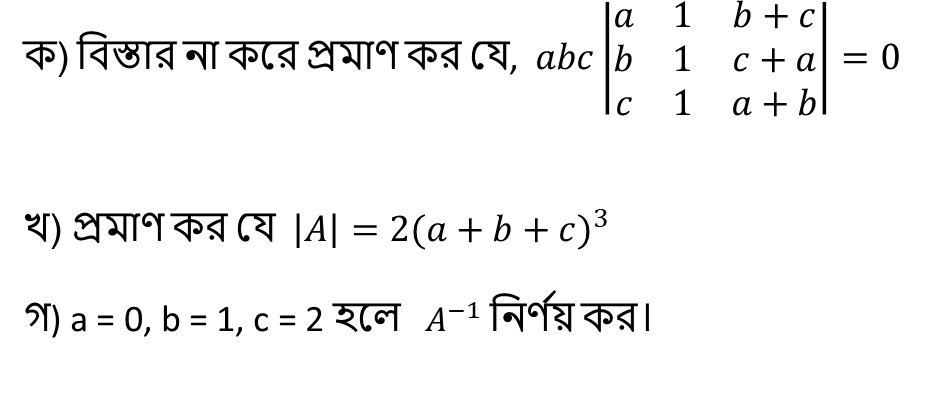 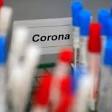 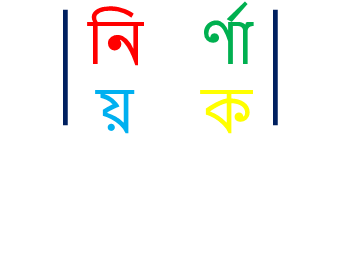 [Speaker Notes: মোঃ মুজতাহিদুল ইসলাম খাঁ, সহকারী অধ্যাপক, বলিহার ডিগ্রি কলেজ, নওগাঁ।]
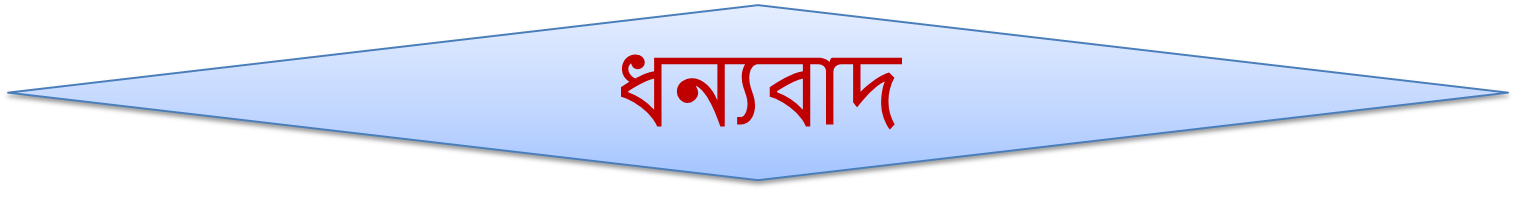 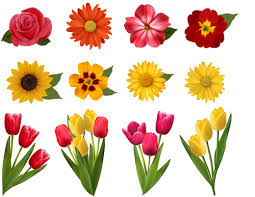